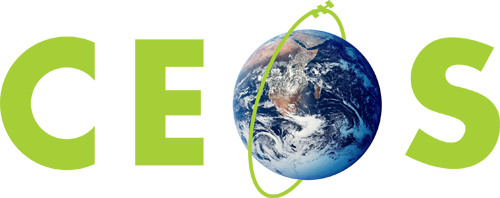 Committee on Earth Observation Satellites
Session 6 IntroductionVC, WG, and AHT Sustainability
Steve Volz, NOAA, CEOS SIT Chair
CEOS 2018 SIT Technical Workshop
Session 6, Agenda Item 6.1
EUMETSAT, Darmstadt, Germany
13 – 14 September 2018
Session 6 – VC, WG, and AHT Sustainability Agenda
6.1, 10 min:	Session Introduction (Steve Volz)
6.2, 20 min:	CEOS Resources Utilization (Steve Volz)
6.3, 20 min:	Ad hoc Team (AHT) Lifecycles (Stephen Ward)
6.4, 25 min:	Discussion (All)


7.4, 10 min:	WGCapD (Nancy Searby)
2